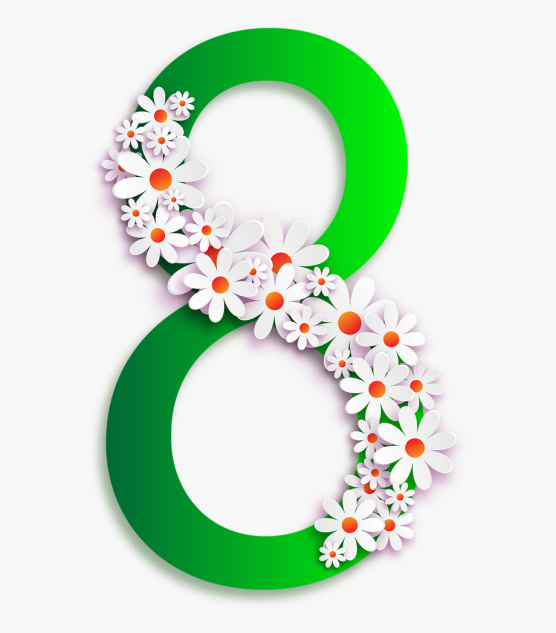 MNOŽENJE BROJA 8 I DIJELJENJE BROJEM 8
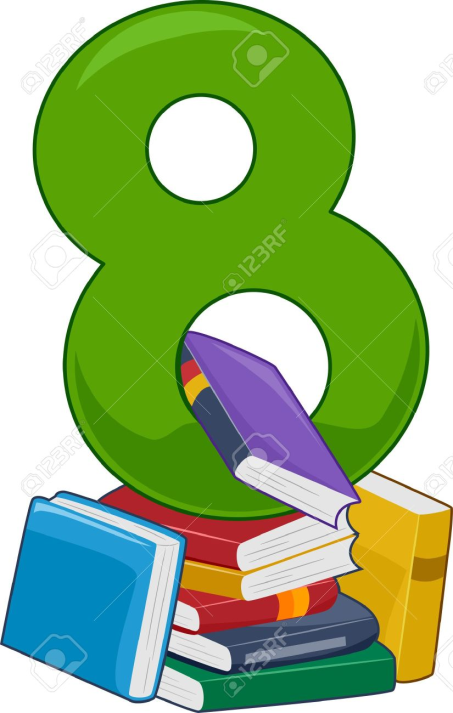 8 ∙ 8 =
64
9 ∙ 8 =
72
8 +
8 +
8 +
8 =
64
8 +
8 +
8 +
8 +
?
8 +
8 +
8 +
8 +
72
8 +
8 +
8 +
8 +
8 =
32 kune treba podijeliti na 8 učenika, svakom jednako mnogo. Koliko će kuna dobiti svaki učenik?
- 8
- 8
32
- 8
- 8 =
0
32 : 8 = 4
jer je
4 ∙ 8 = 32
Svaki će učenik dobiti 4 kune.
Ana je skupila 56 bodova u društvenoj igrici, a Iva 8 puta manje. Koliko je bodova skupila Iva?
- 8
- 8
- 8
- 8
- 8
- 8
- 8 =
0
56
- 8
56 : 8 = 7
jer je
7 ∙ 8 = 56
Iva je skupila 7 bodova.
Prepiši u bilježnicu. ( Ne zaboravi napisati naslov. )
8 : 8 = 1  jer je
1 ∙ 8 = 8
16 : 8 = 2  jer je
2 ∙ 8 = 16
24 : 8 = 3  jer je
3 ∙ 8 = 24
4 ∙ 8 = 32
32 : 8 = 4  jer je
40 : 8 = 5  jer je
5 ∙ 8 = 40
6 ∙ 8 = 48
48 : 8 = 6  jer je
7 ∙ 8 = 56
56 : 8 = 7  jer je
64 : 8 = 8  jer je
8 ∙ 8 = 64
9 ∙ 8 = 72
72 : 8 = 9  jer je
80 : 8 = 10  jer je
10 ∙ 8 = 80
Riješi 1. zadatak u udžbeniku na 68. stranici.
Promotri 2. zadatak!
Riješi 3., 4. i 5. zadatak.
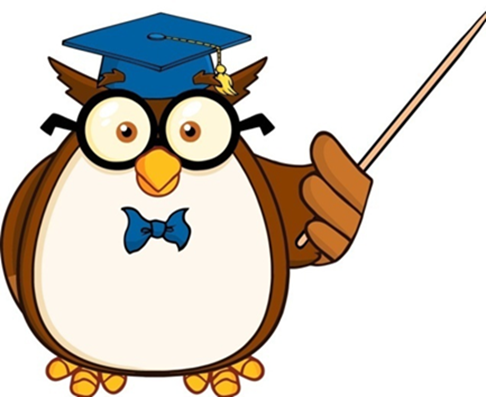 Vježbaj množenje i dijeljenje brojem 8.
Zamoli roditelje da mi pošalju fotografiju tvoga uratka u udžbeniku.